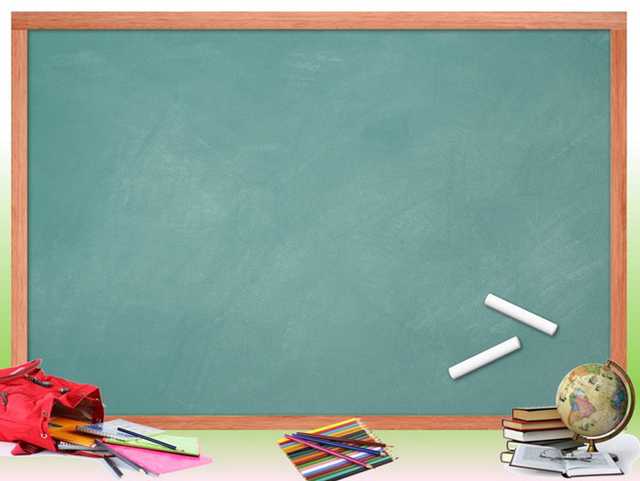 МАЙСТЕР-КЛАС
ТАЄМНИЦІ ЕЙДЕТИКИ
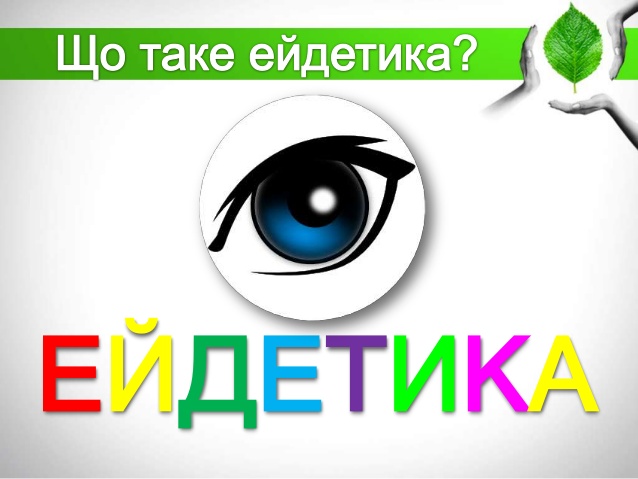 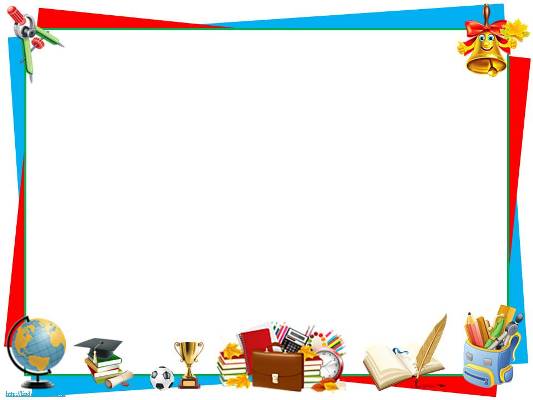 Ейдетика — це можливість запам'ятовувати інформацію за допомогою образів. Це така собі ігрова система, яка опирається на вміння уявляти і фантазувати, і не тільки за допомогою зорових уявлень, а й відчуттів (тактильних, нюхових, смакових).
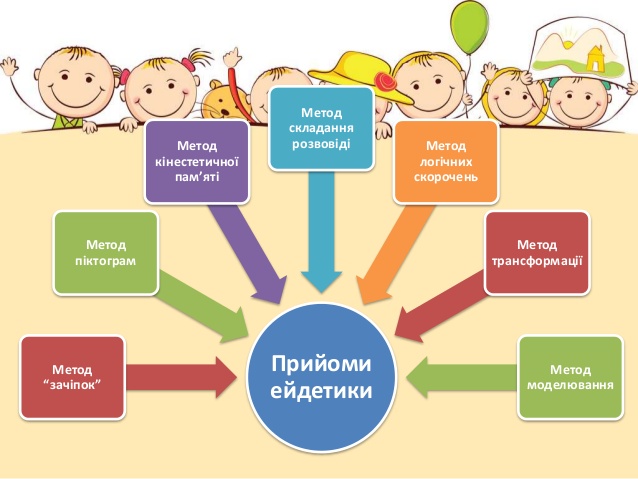 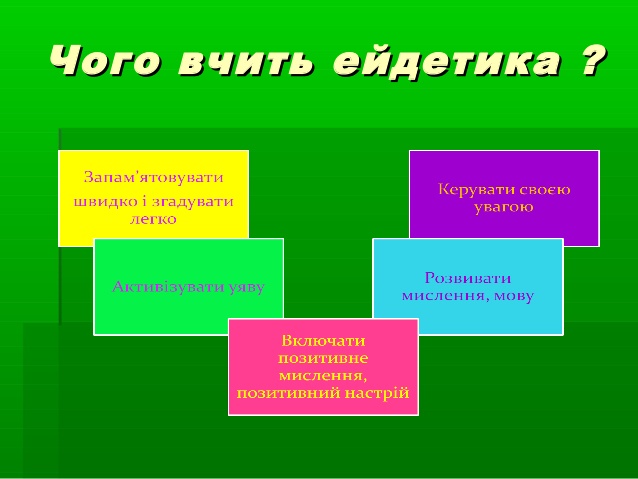 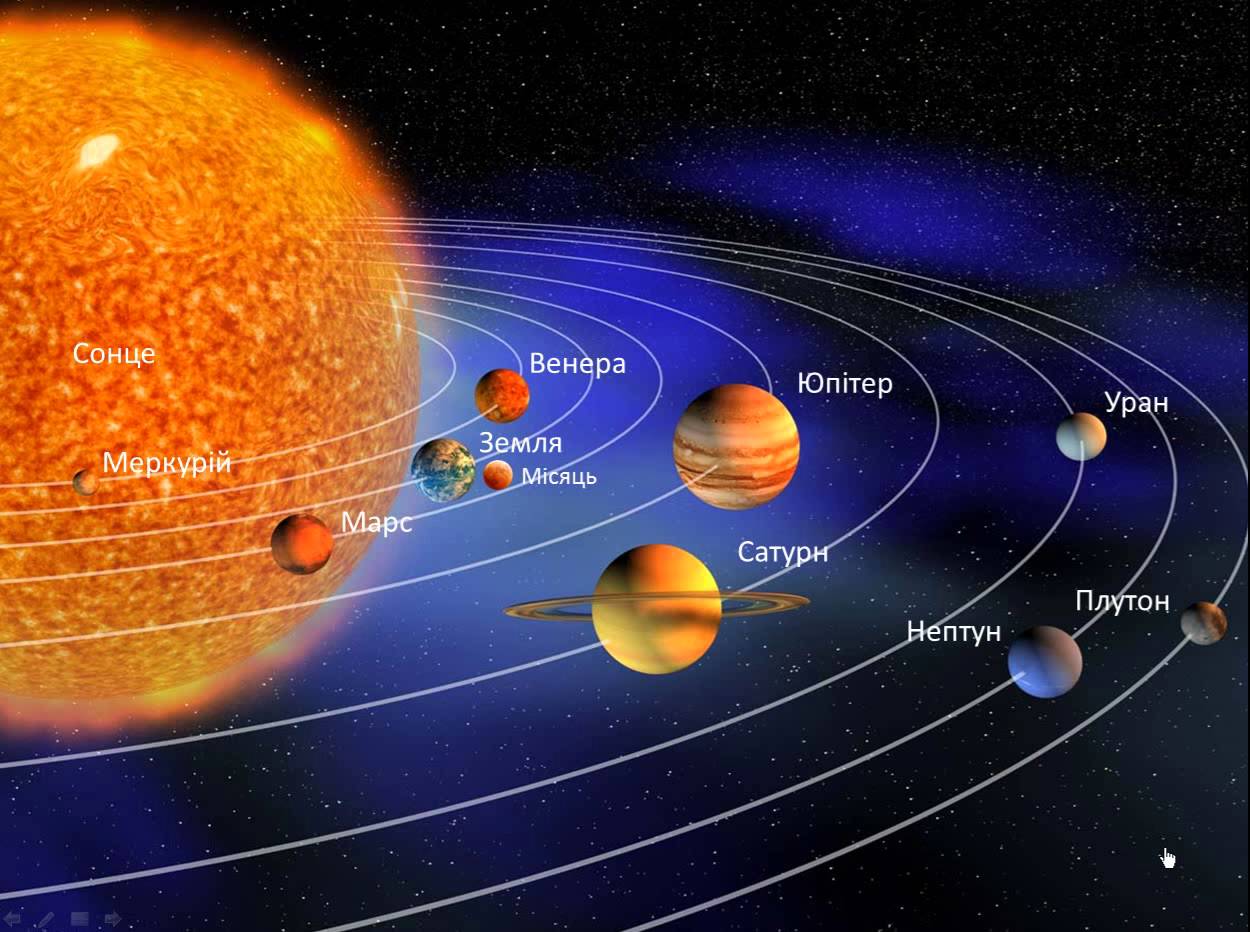 М  В  З  М  Ю  С  У  Н  П
ВИЙШЛА
ВЕНЕНРА
ЮРКО
ЮПІТЕР
У
УРАН
МАРІЙКА
МЕРКУРІЙ
З
ЗЕМЛЯ
НАЗАРКОВІЙ
НЕПТУН
МАГАЗИНУ
МАРС
ПАЛАТЦІ
ПЛУТОН
СИДІВ
САТУРН
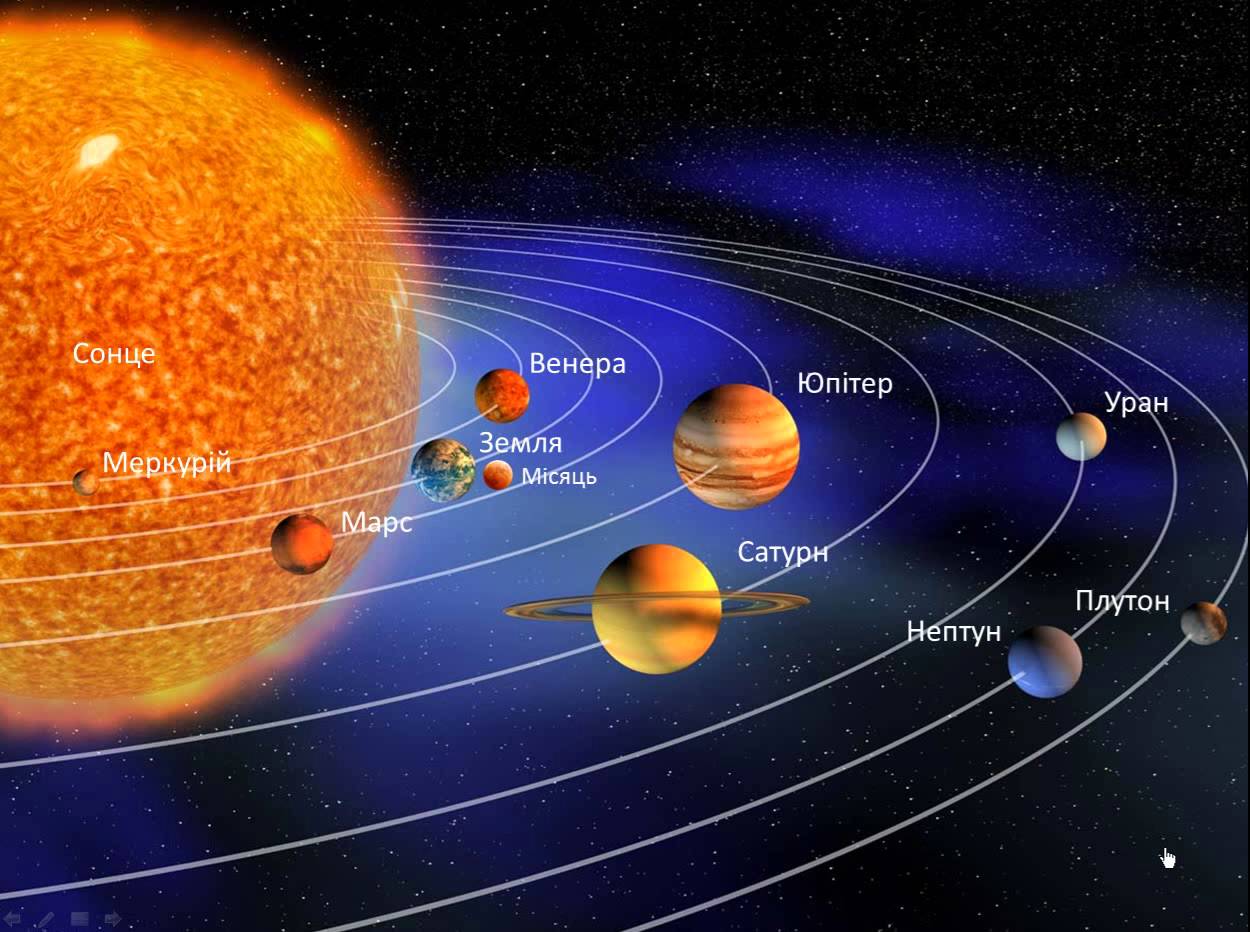 МАРІЙКА ВИЙШЛА З МАГАЗИНУ, ЮРКО СИДІВ У НАЗАРКОВІЙ ПАЛАТЦІ.
ВИЙШЛА
ВЕНЕНРА
ЮРКО
ЮПІТЕР
У
УРАН
МАРІЙКА
МЕРКУРІЙ
З
ЗЕМЛЯ
НАЗАРКОВІЙ
НЕПТУН
МАГАЗИНУ
МАРС
ПАЛАТЦІ
ПЛУТОН
СИДІВ
САТУРН
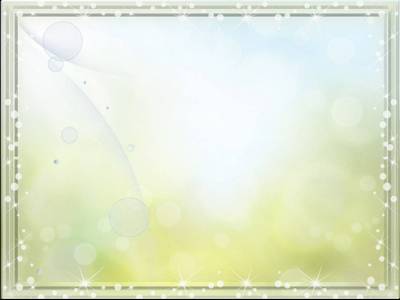 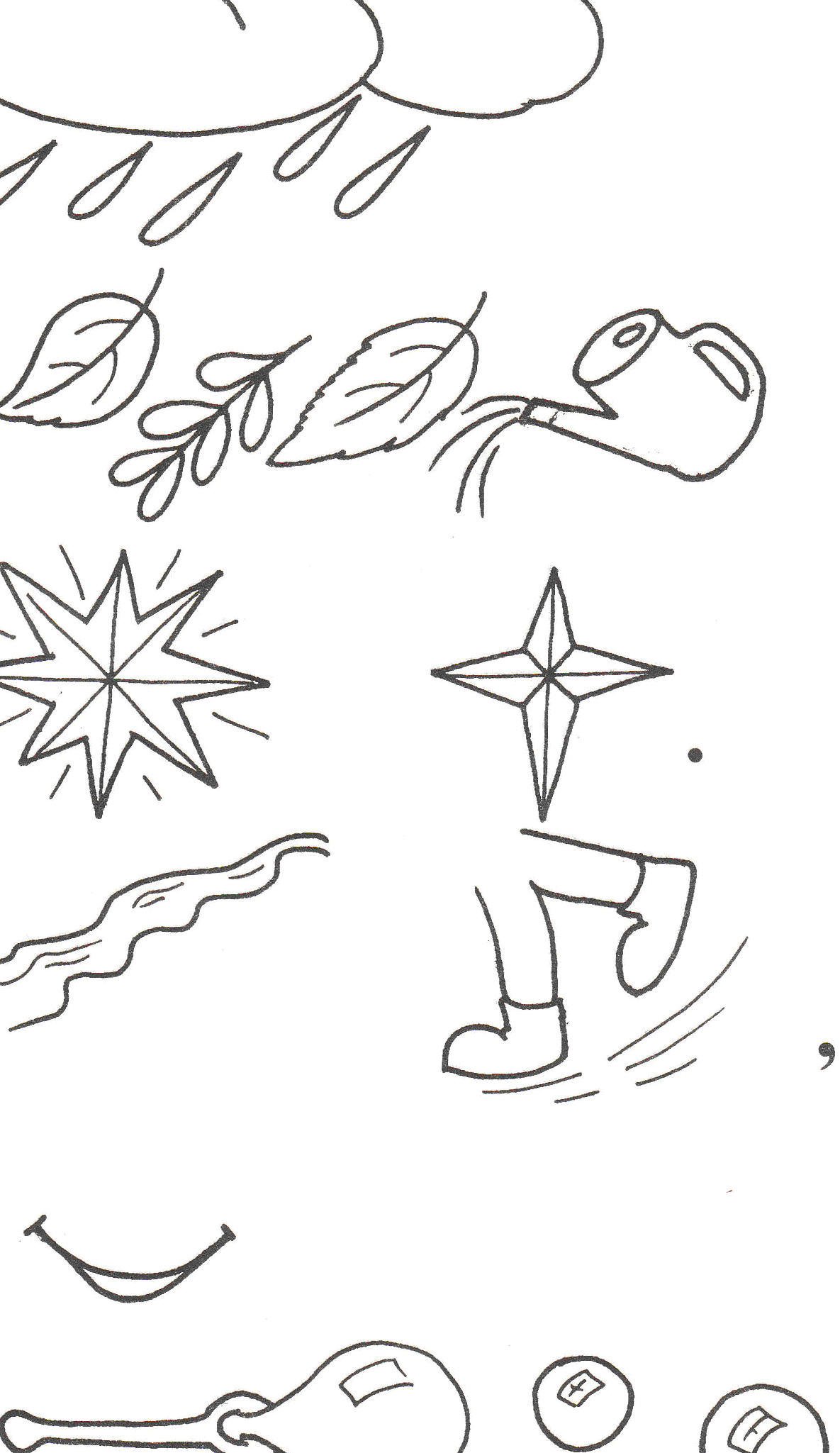 ВЕСЕЛИЙ СТРУМОК
З неба дощ
осінній ллється
від зорі і до зорі.
А струмок біжить,
сміється
і пускає пузирі.
В.Орлов
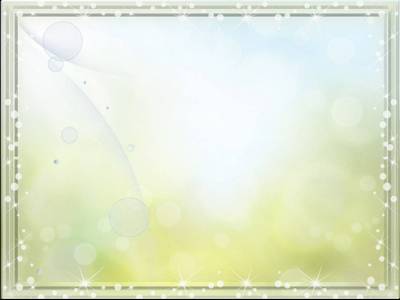 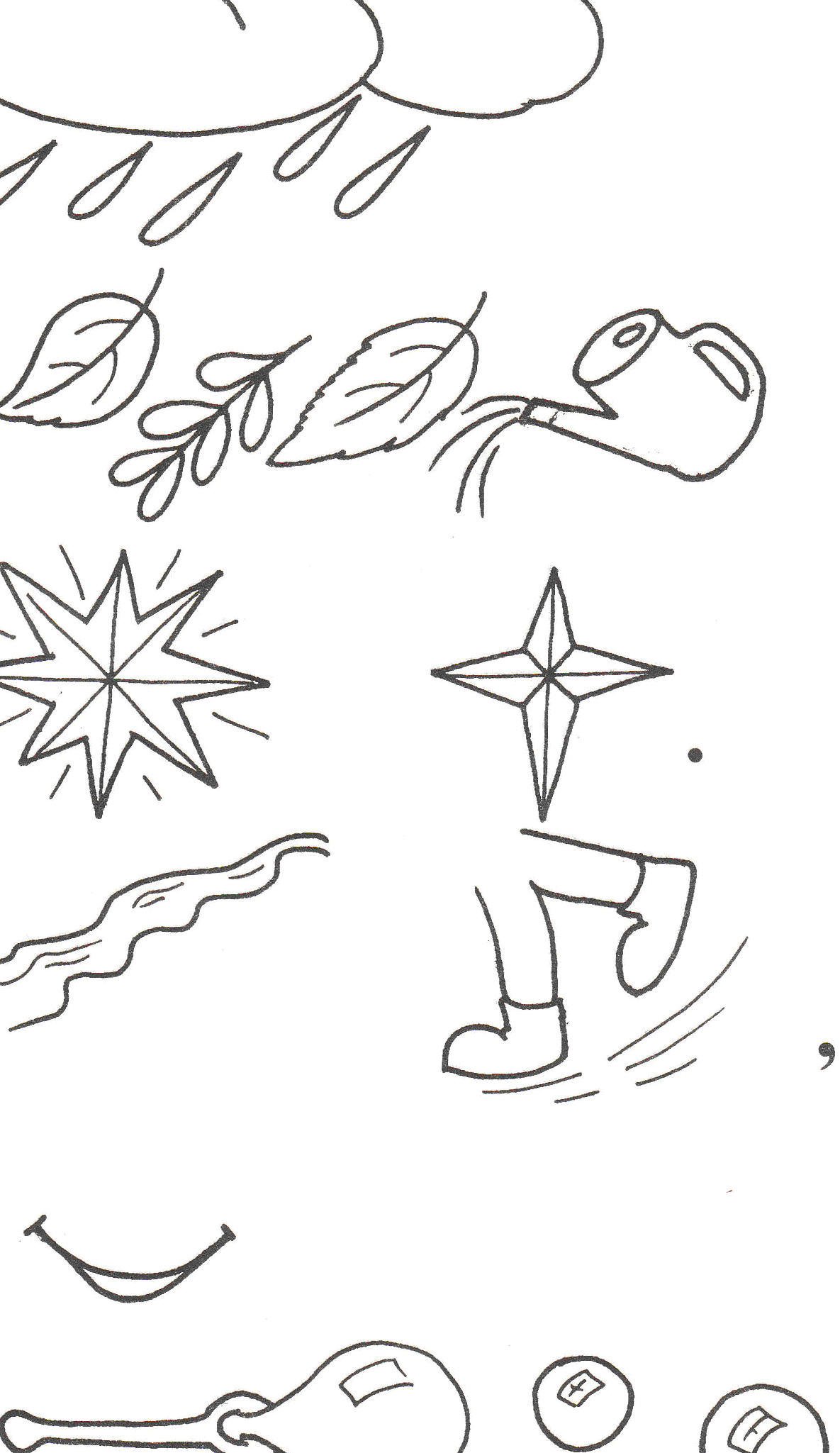 ВЕСЕЛИЙ СТРУМОКЗВІД         І  ДОАІВ.Орлов
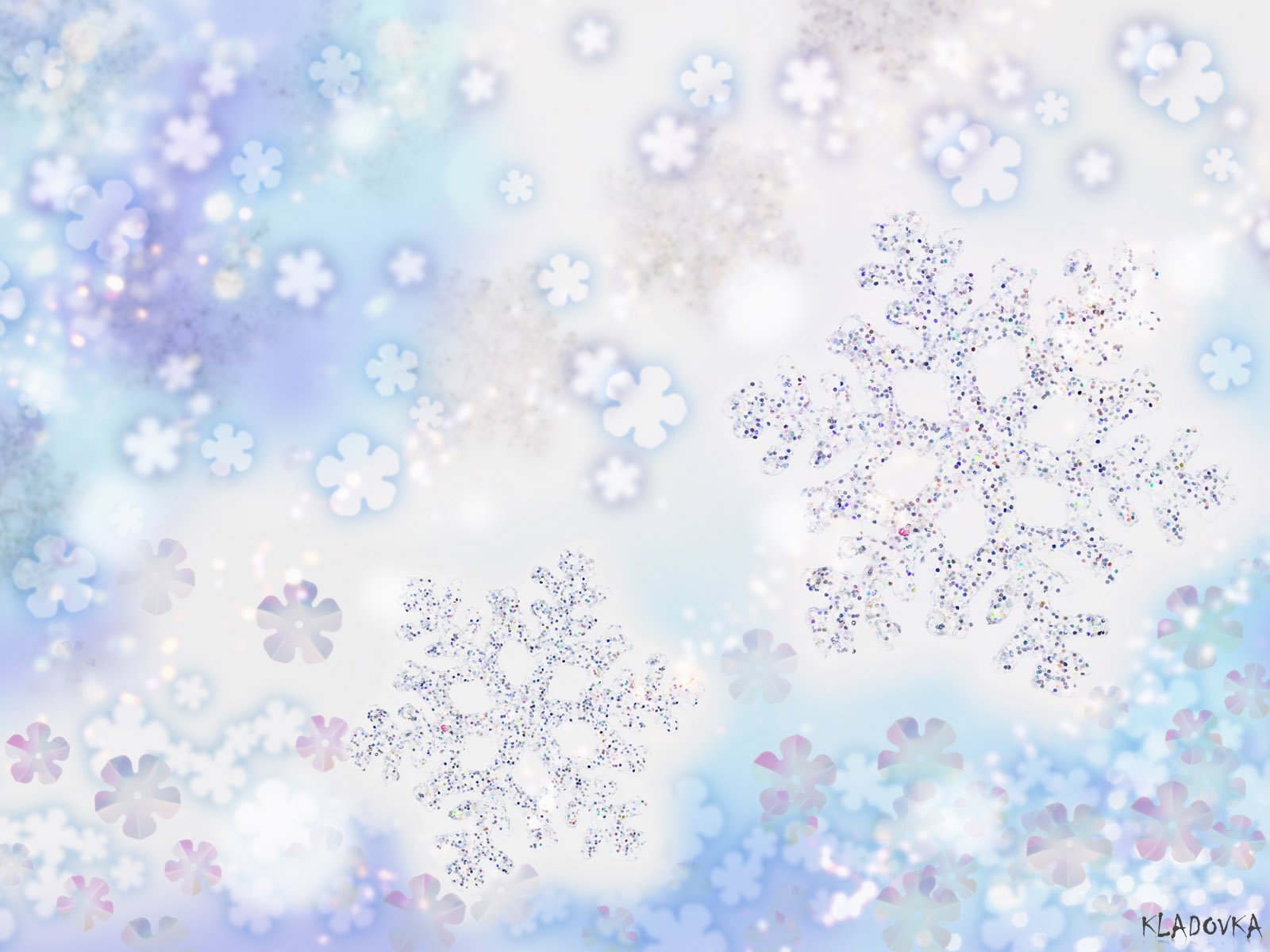 Де побувала сніжинка?
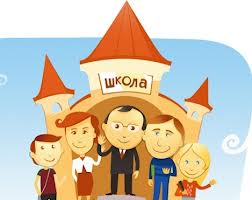 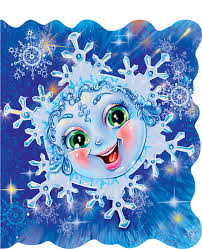 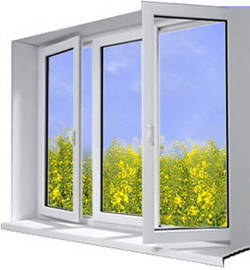 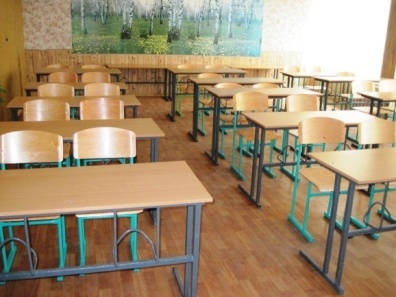 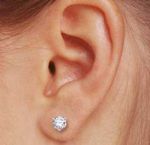 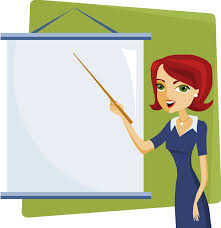 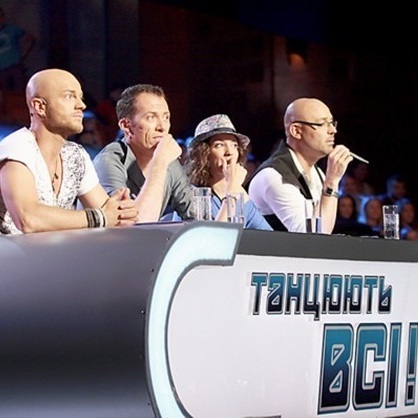 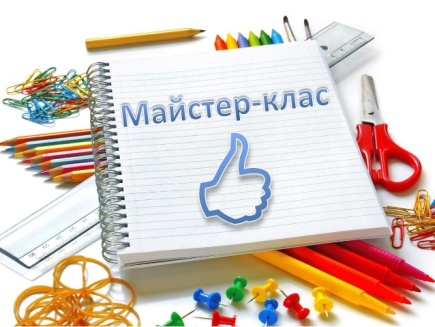 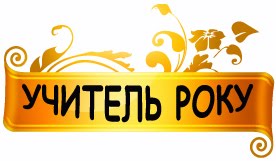 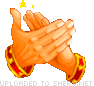 Була собі сніжинка. Вона кружляла над школою.Сніжинка побачила відчинене вікно.Вона через нього проникла у кабінет.Там проходив конкурс “Учитель року”Біля дошки стояла вчителька.Вона проводила майстер-клас.Журі її уважно слухало та аплодувало.
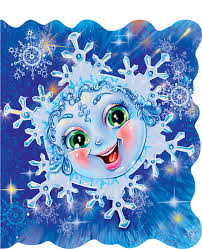 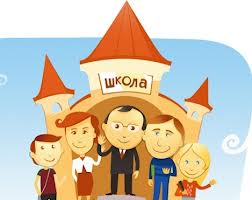 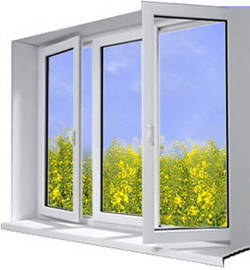 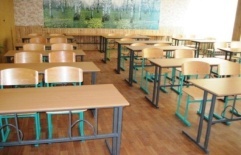 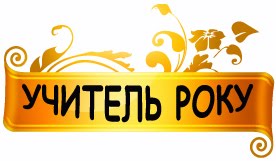 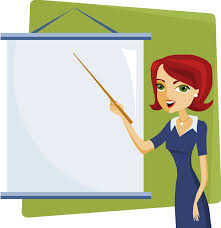 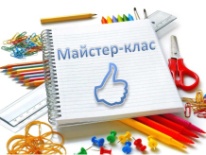 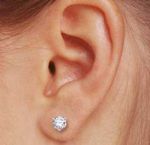 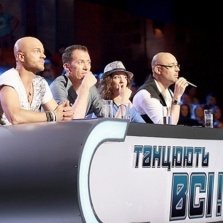 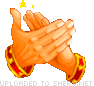